Legislative Update
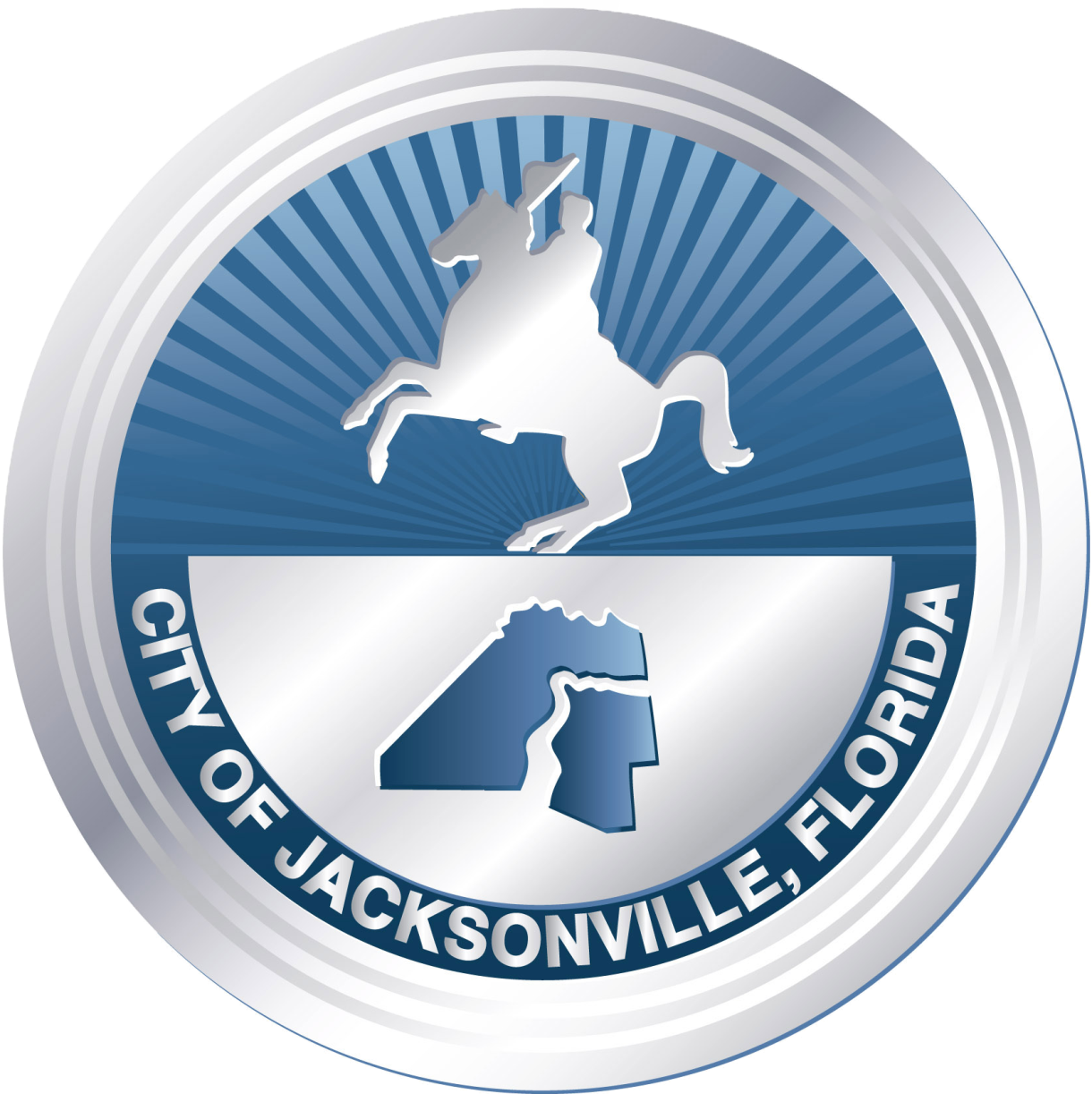 Safety and Crime Reduction commission meeting
January 21, 2022
Dr. Nicoa garrett
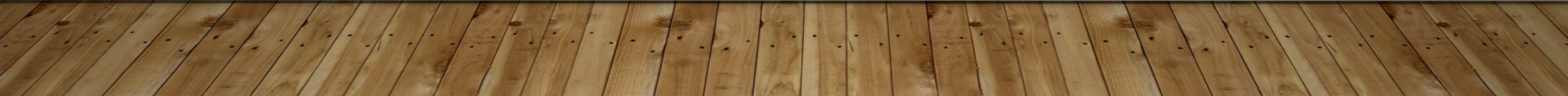 Amendments/Approvals to Commission ordinance
Committee approval to extend commission sunset by three years to July 1, 2025.
Committee approval for commission to have quorum by majority of current membership.
Removal of inactive members
Status update:  Passed January City Council Meeting
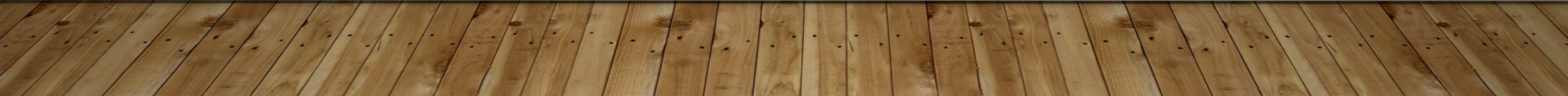 Legislative allocationsthrough Work of commission
20/21 Budget - Operation Boost: 
$150k - Workforce Industrial Training 
$150k - Florida State College of Jacksonville
21/22 Budget - Mental Health Awareness Campaign (in-progress)
$100k 
22/23 Budget - Workforce Industrial Training 
$200k 
22/23 Budget - 3-year Strategic Plan for target neighborhoods
$1million
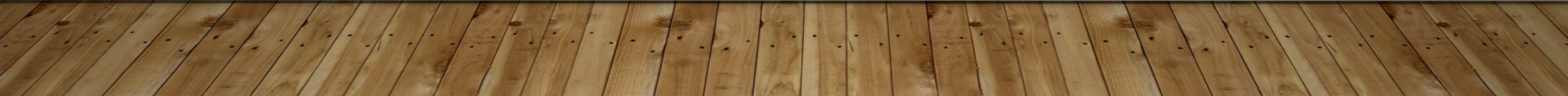 Jacksonville Homicide Murder Stats for 2021 as compared to the same time in 2020. For comparison, 2018 and 2019 are included.As of December 2021, there have been 6 murders in Jacksonville, FL as compared to 7 murders as of 2020. Below are comparisons broken down by month.